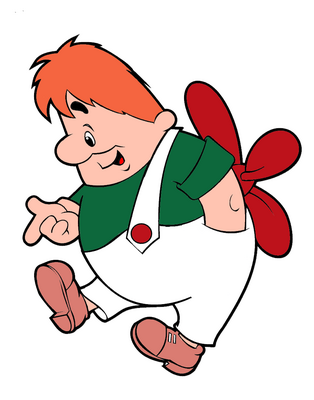 1
2
3
4
Веселая математика
Для детей старшей группы
Учитель-дефектолог: Тамразян А.А.
Назови парные картинки
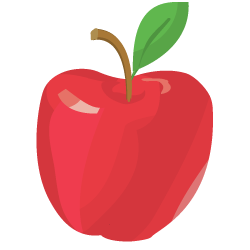 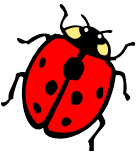 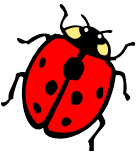 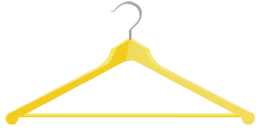 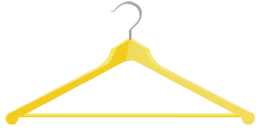 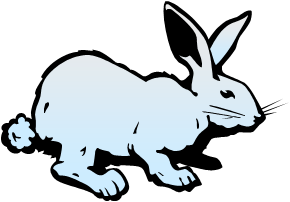 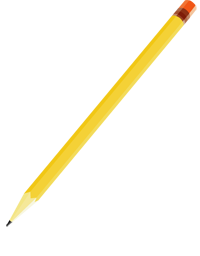 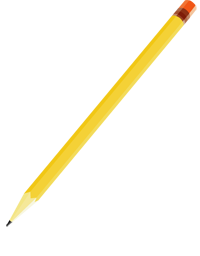 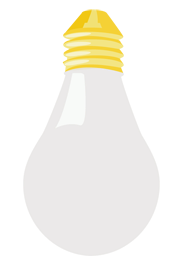 Заполни пустые клетки
Найди лишнюю фигуру в каждом прямоугольнике
Пальчиковая гимнастика
«Осьминожки» - правая рука, осторожно и по очереди передвигая свои щупальцы-пальцы, путешествует по морскому дну. Навстречу движется осьминог - левая рука. Увидели друг друга, замерли, а потом стали обследовать морское дно вместе.«Бабочка» - сжать пальцы в кулак и поочередно выпрямлять мизинец, безымянный и средний пальцы, а большой и указательный соединить в кольцо. Выпрямленными пальцами делать быстрые движения («трепетание пальцев»).
Назови все предметы слева
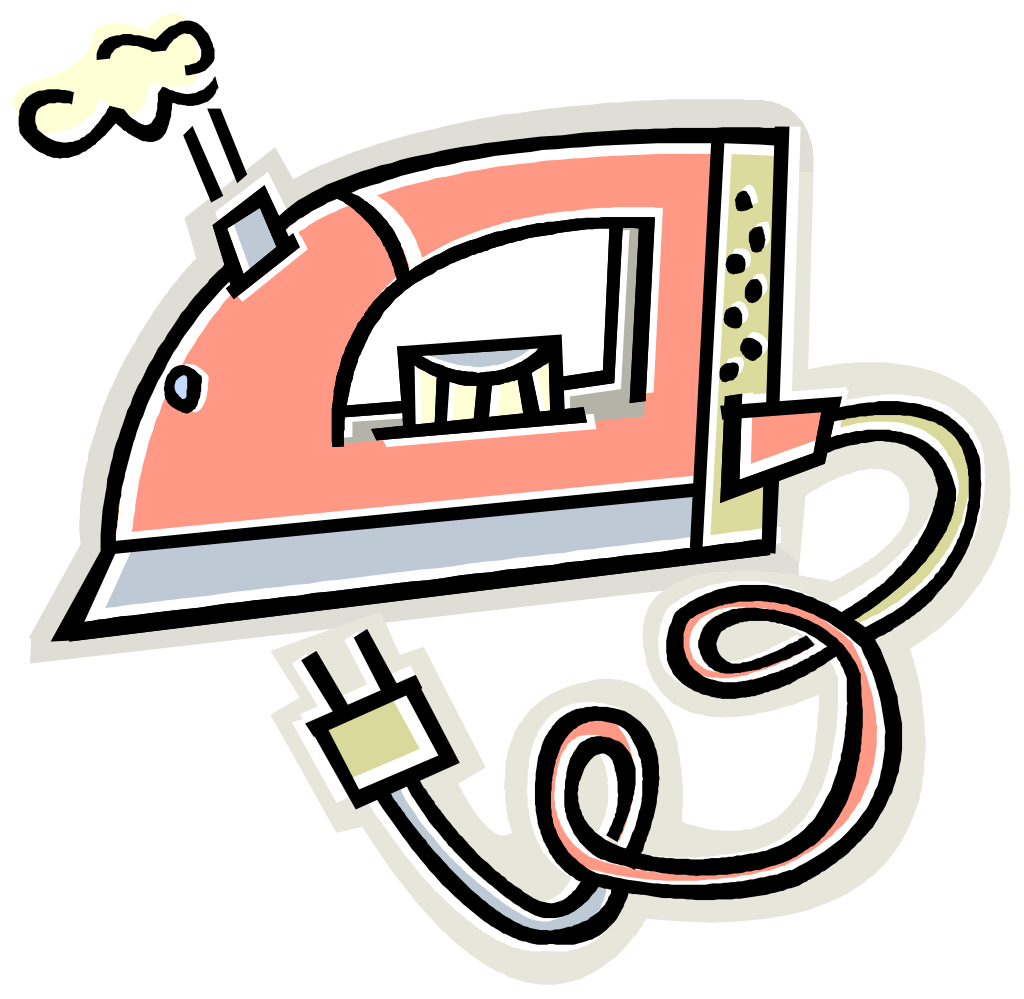 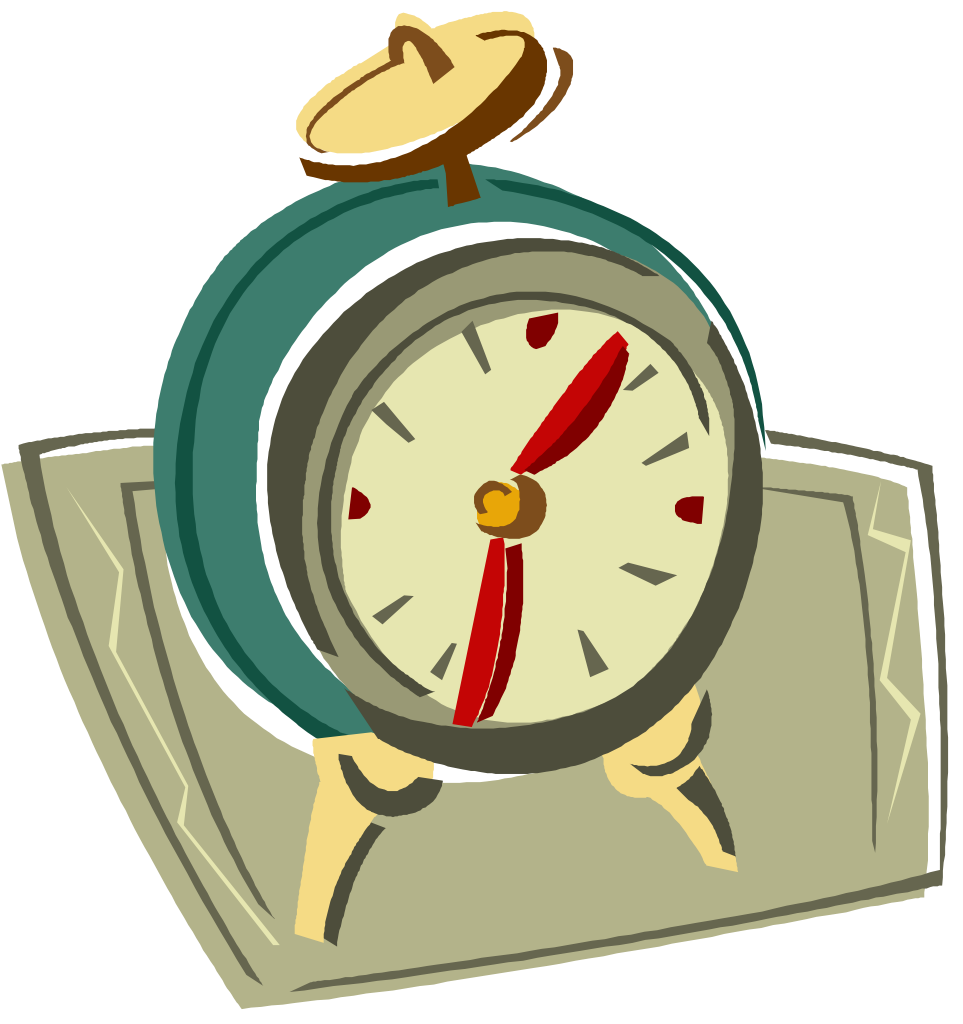 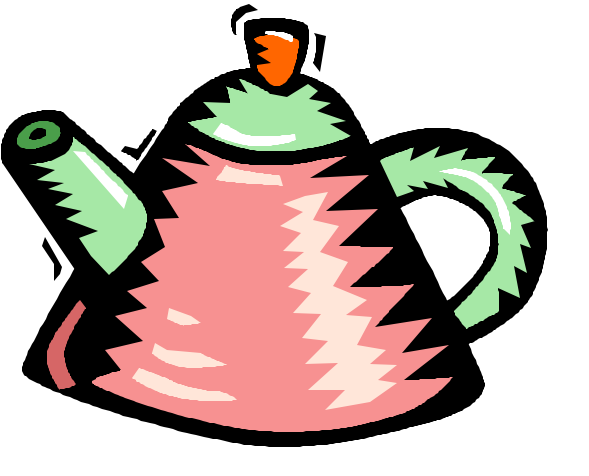 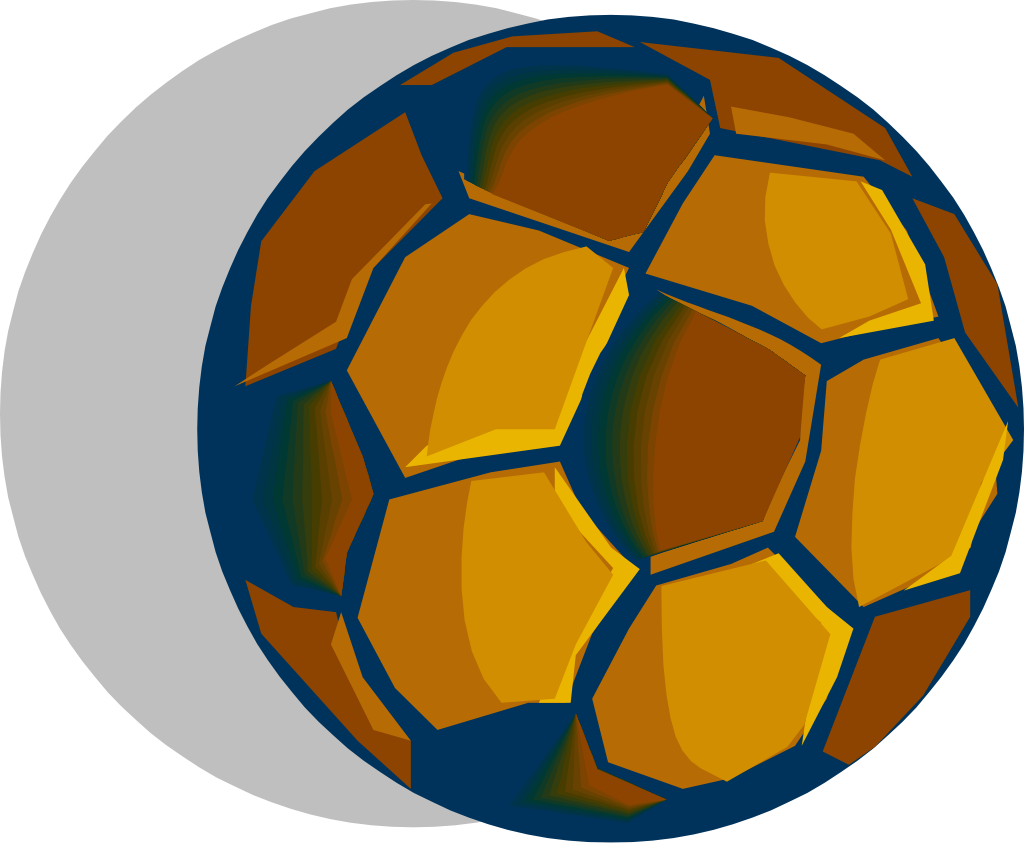 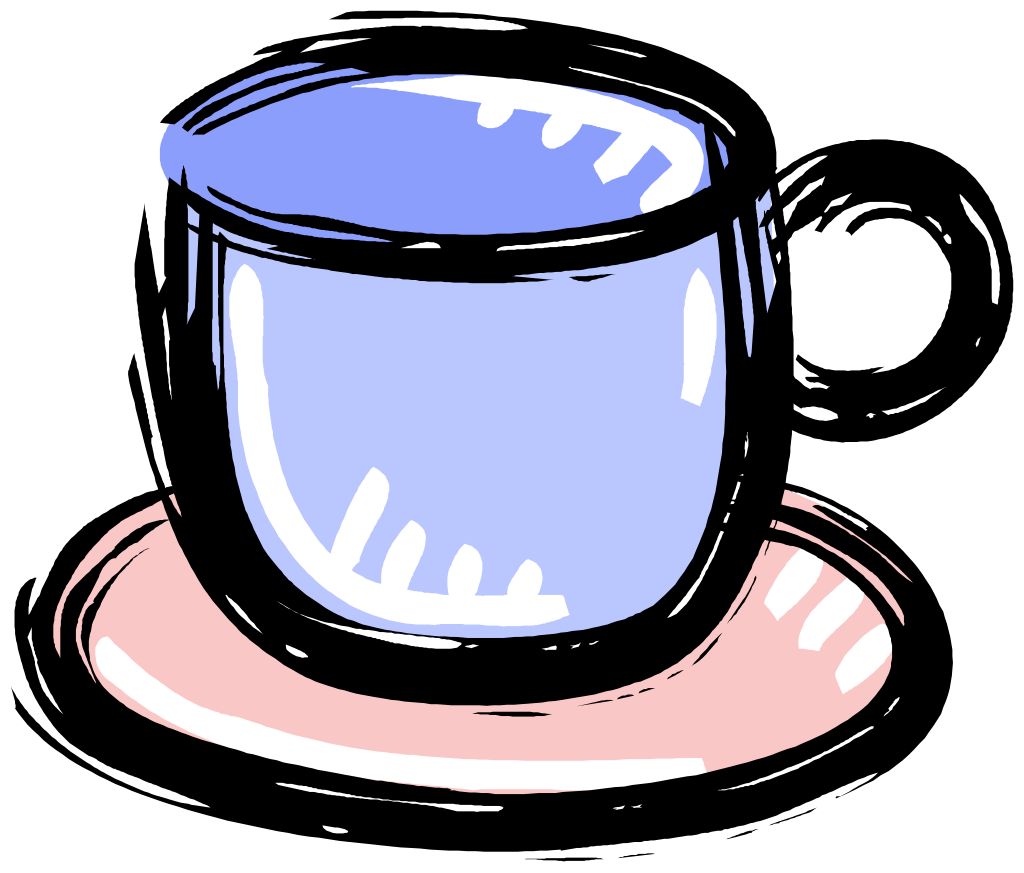 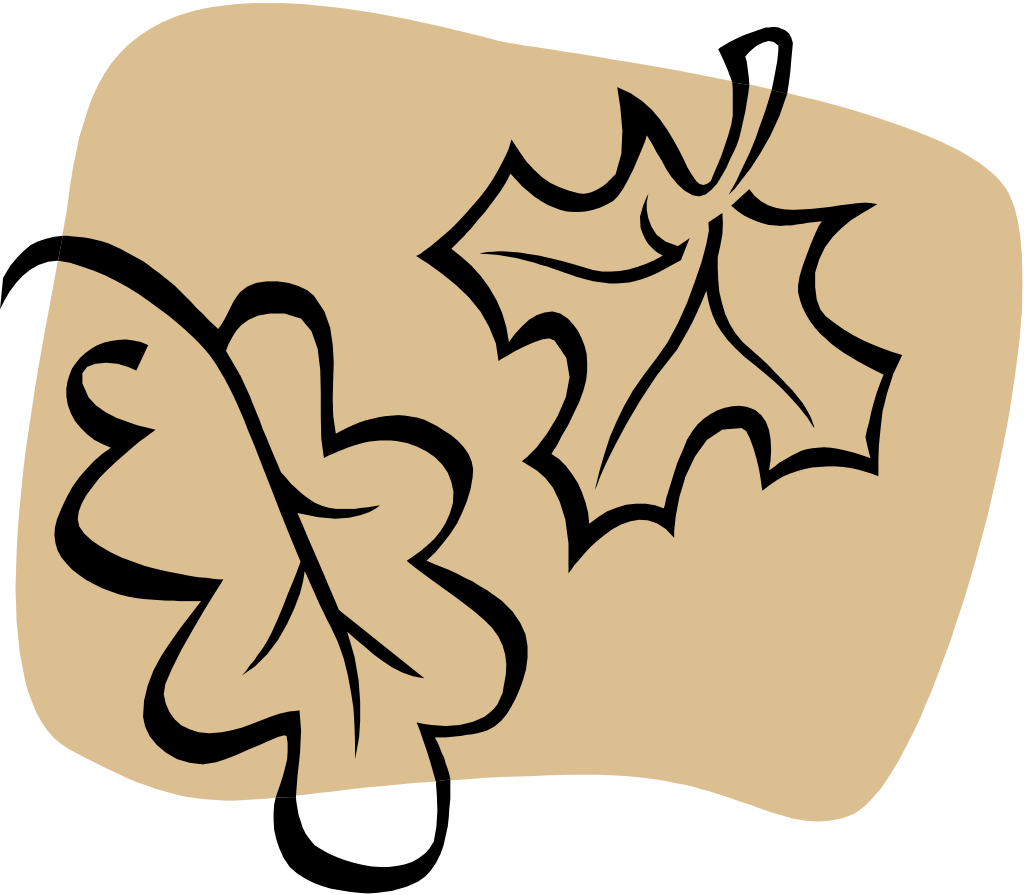 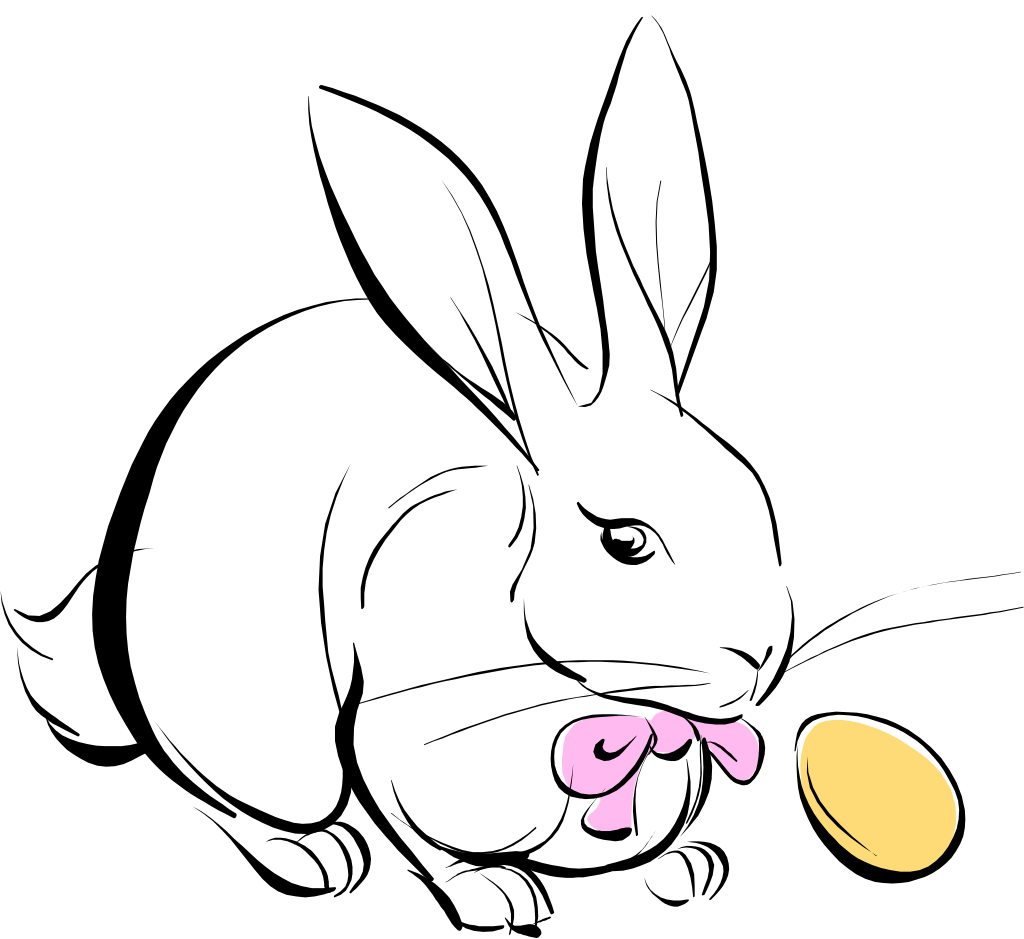 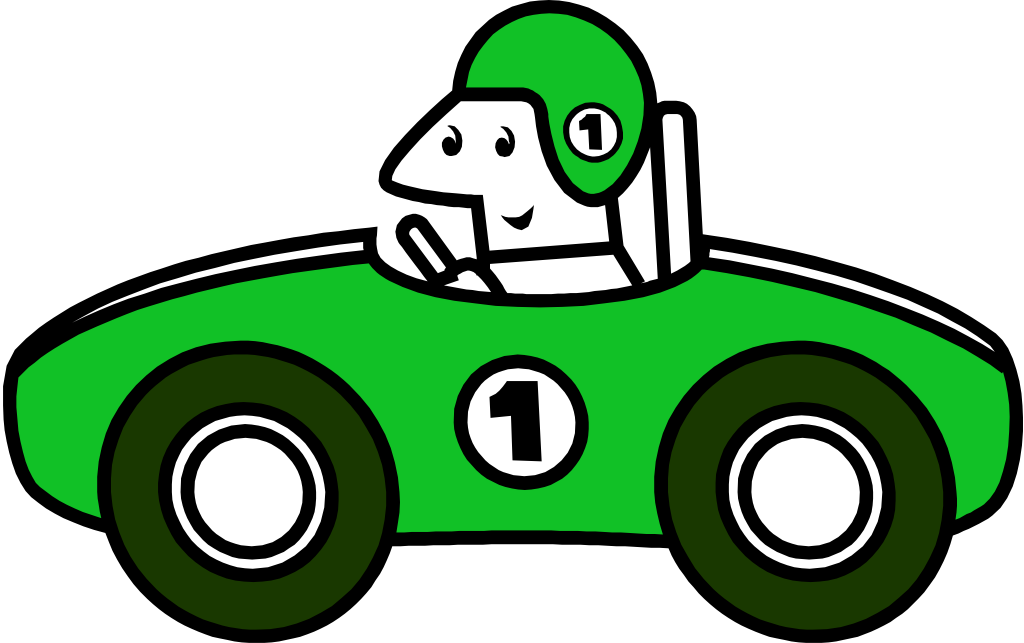 Назови все предметы справа
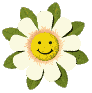 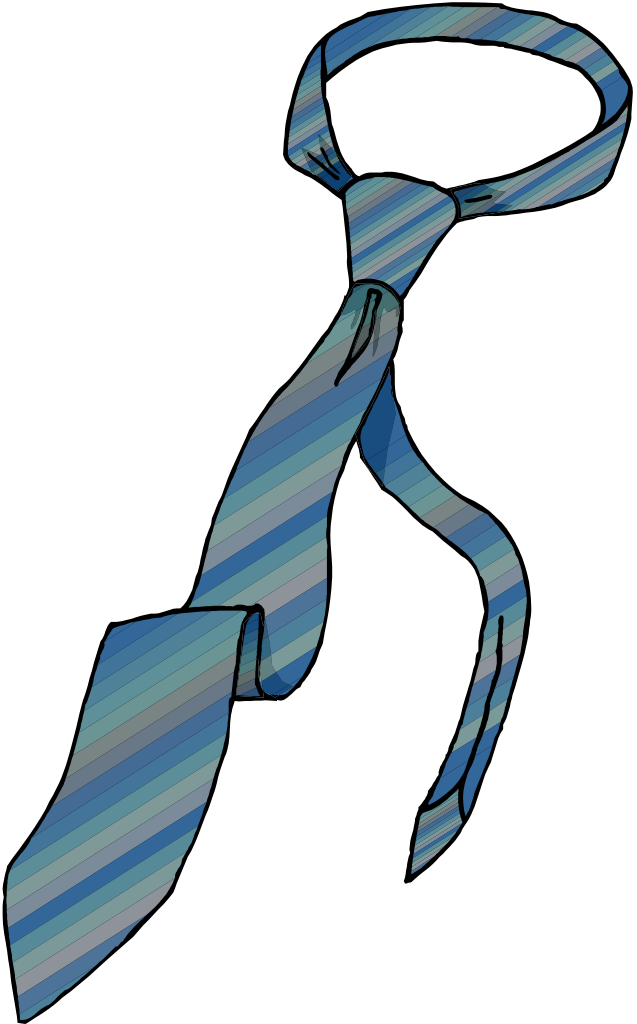 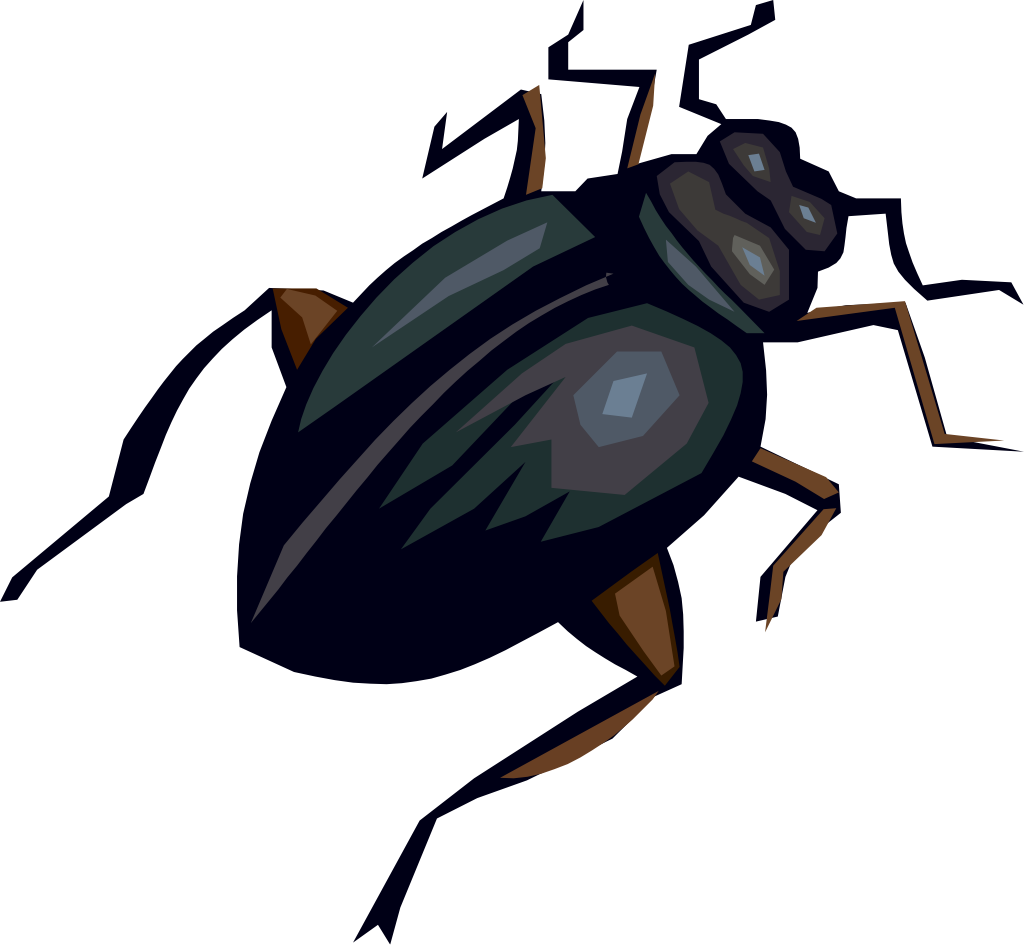 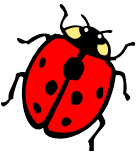 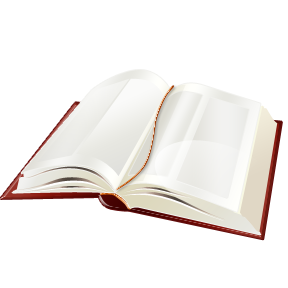 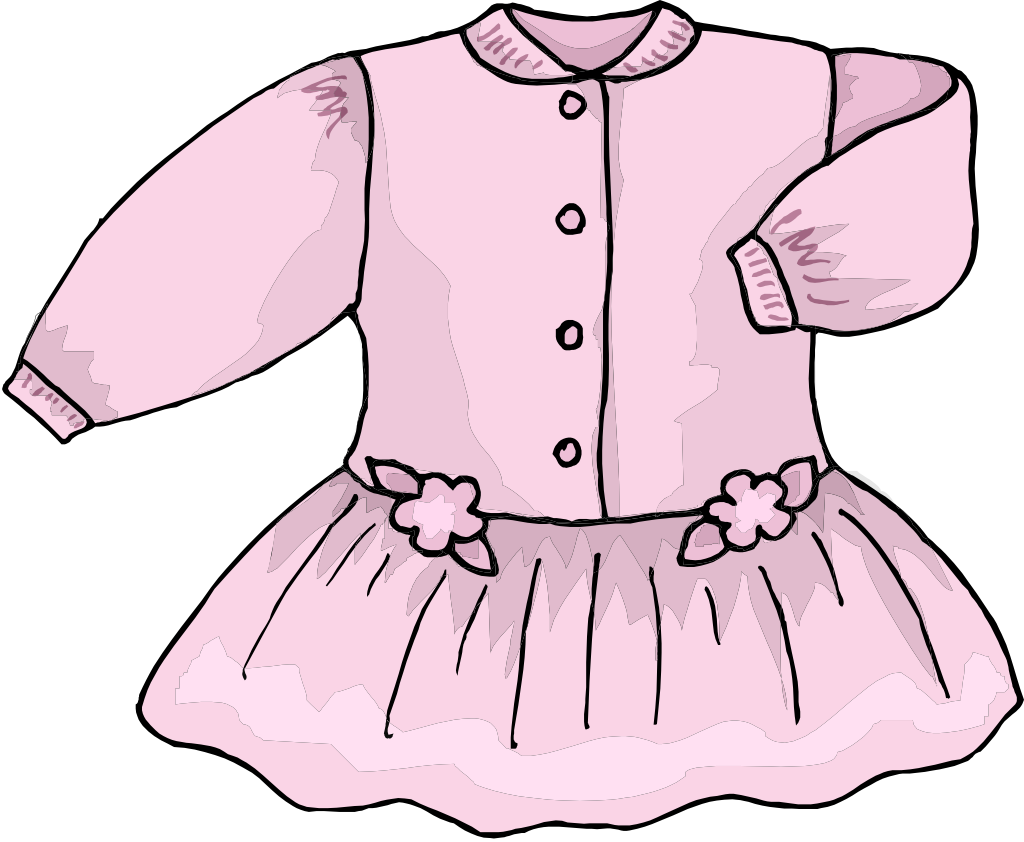 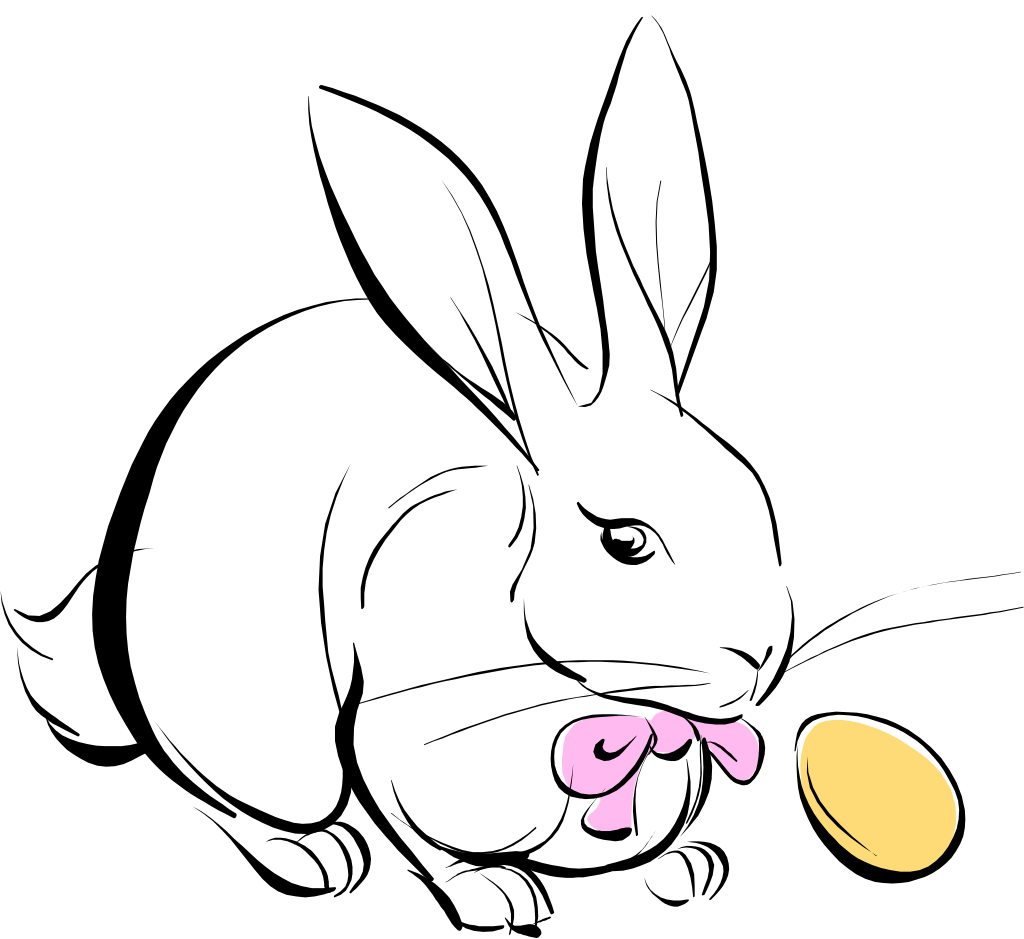 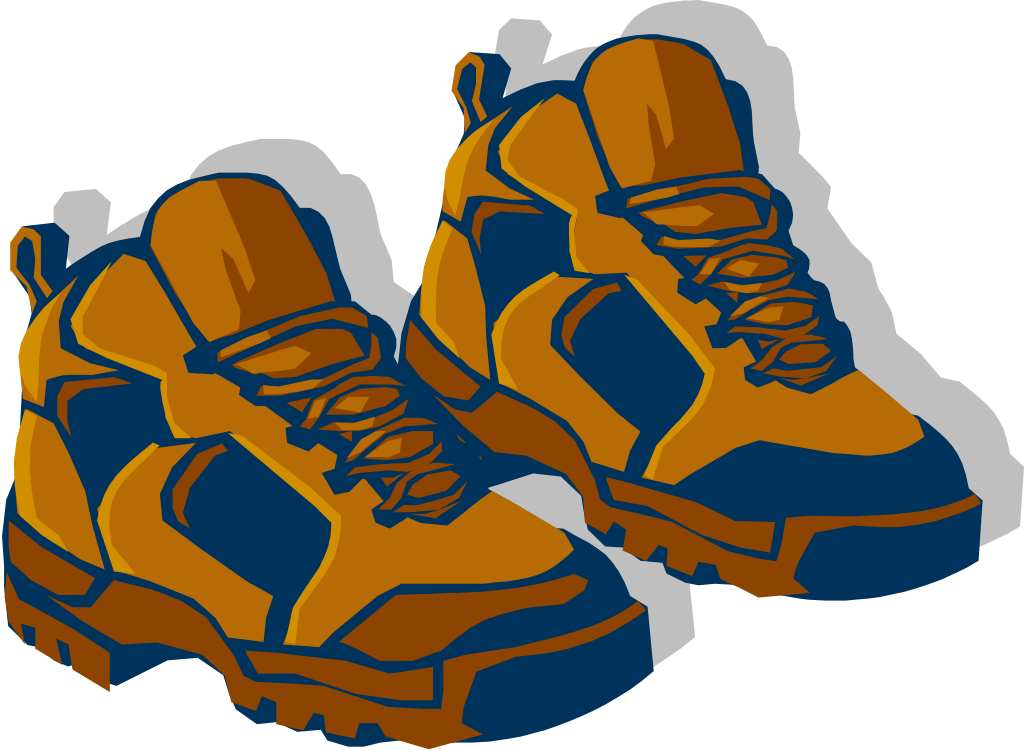 Расположи все фрукты на верхнюю полку, а овощи – на нижнюю
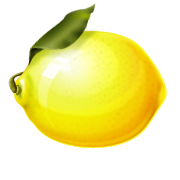 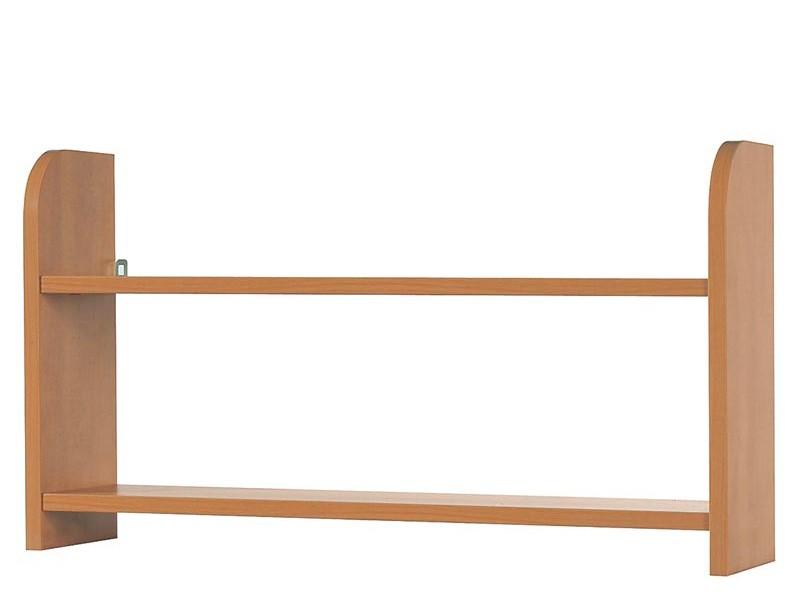 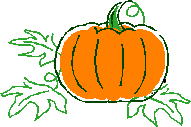 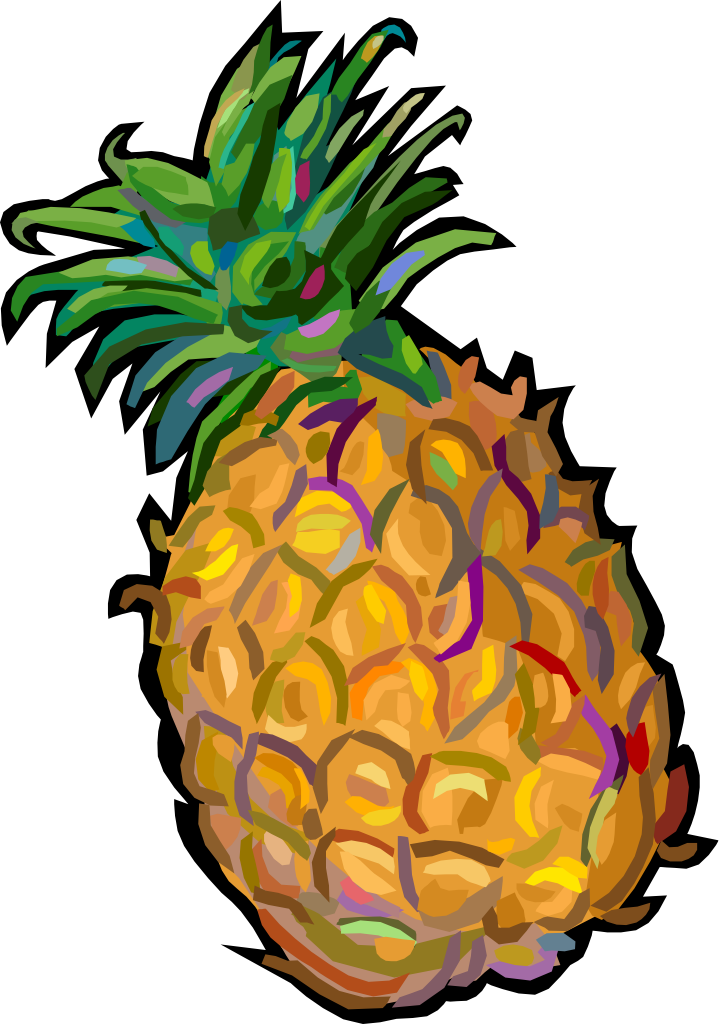 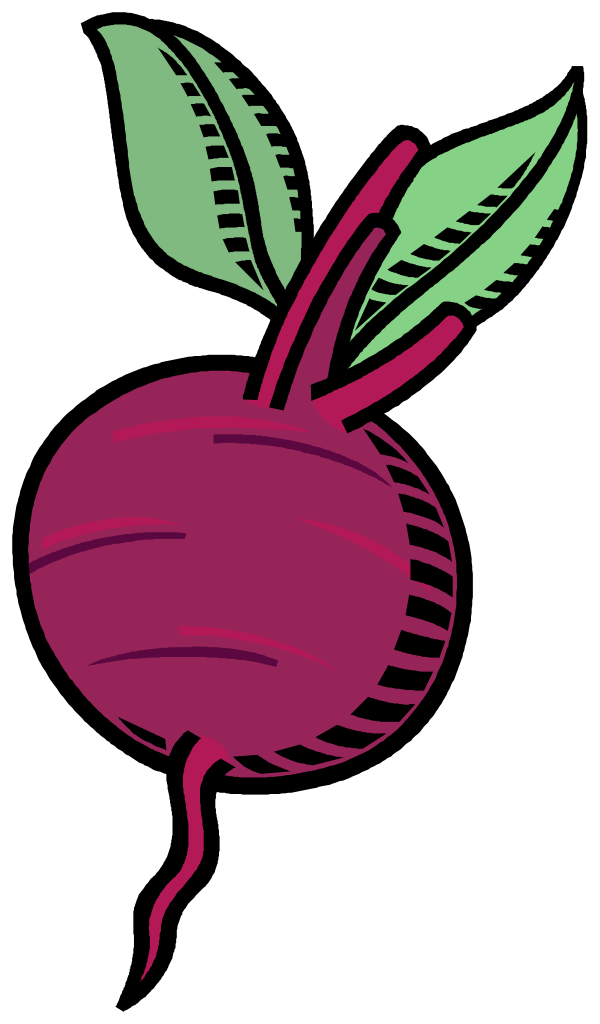 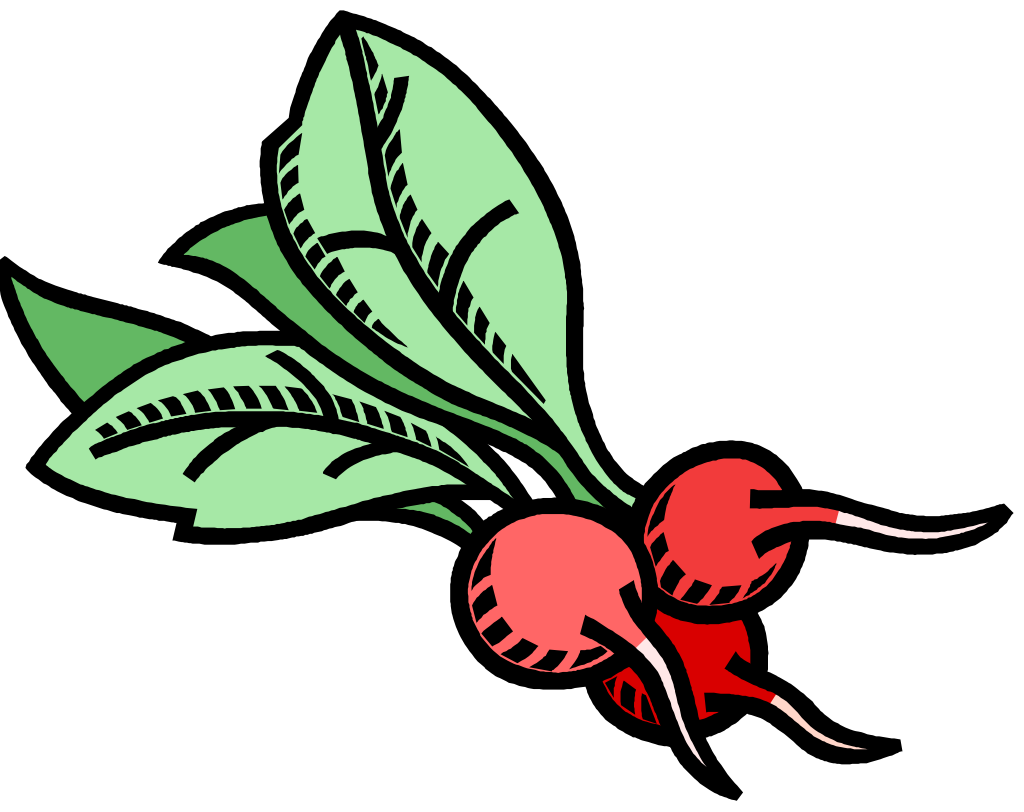 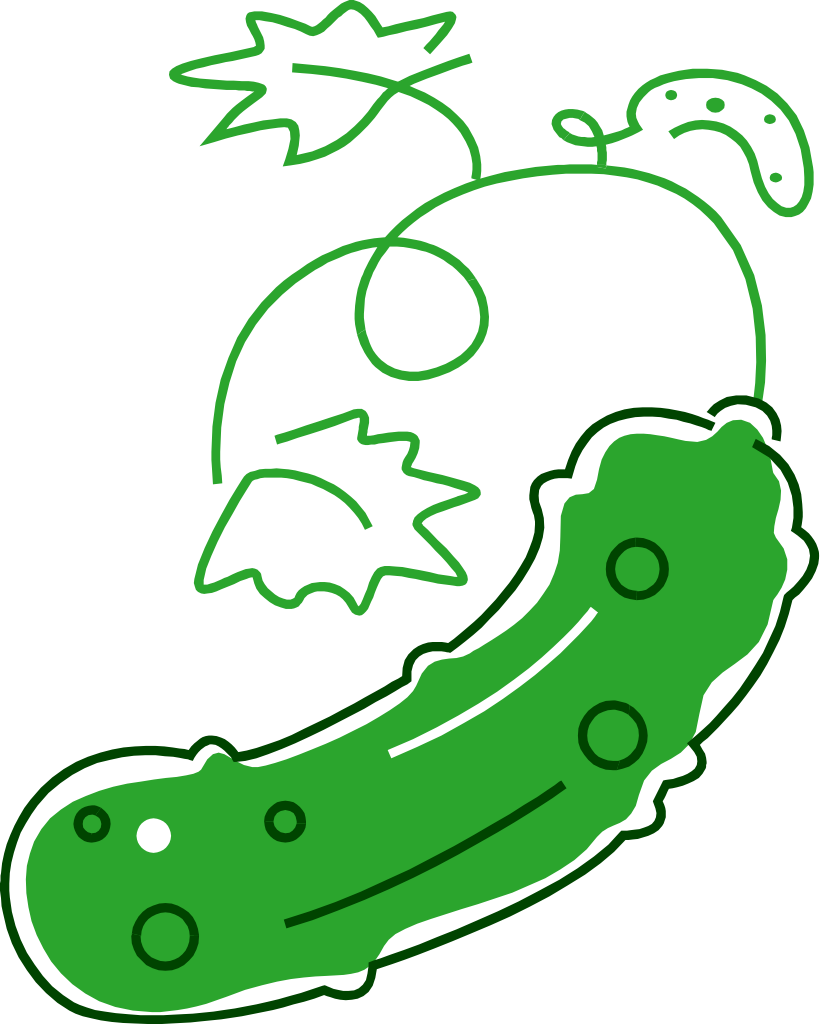 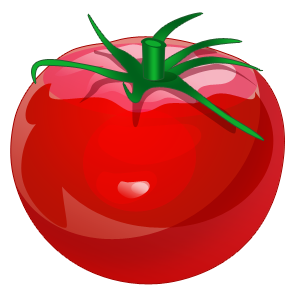 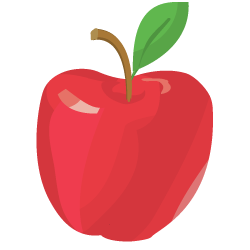 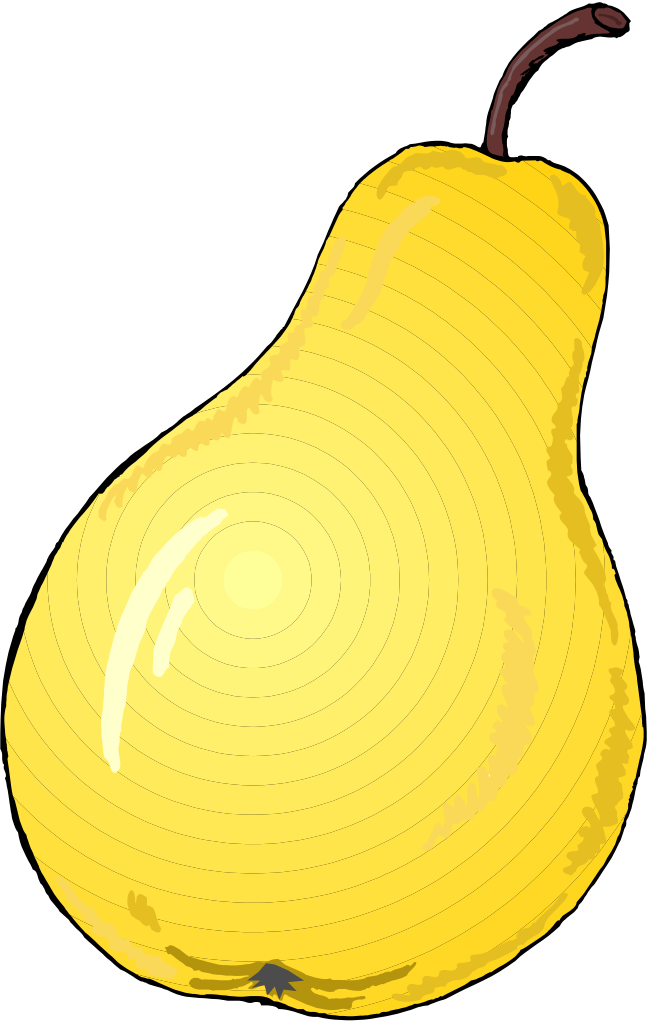 Физкультминутка
«Белки»Белки прыгают по веткам.Прыг да скок, прыг да скок!Забираются нередкоВысоко, высоко! (Прыжки на месте.)«Будем в классики играть»Будем в классики играть,На одной ноге скакать.А теперь ещё немножкоНа другой поскачем ножке. (Прыжки на одной ноге.)
Высокий - низкий
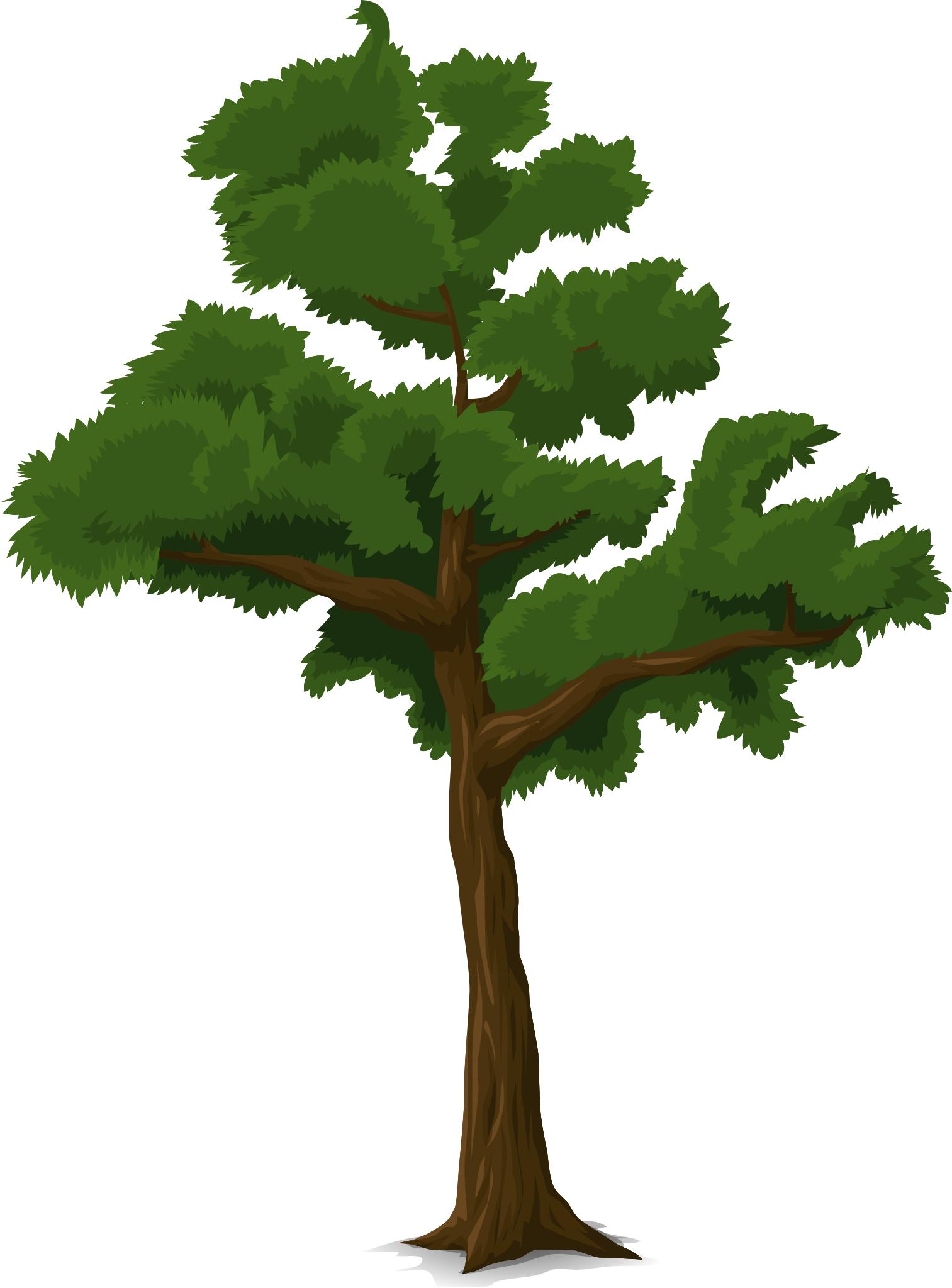 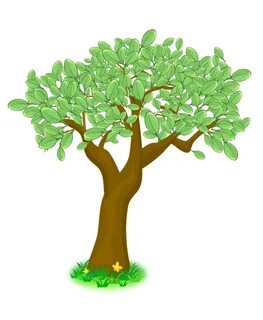 День - ночь
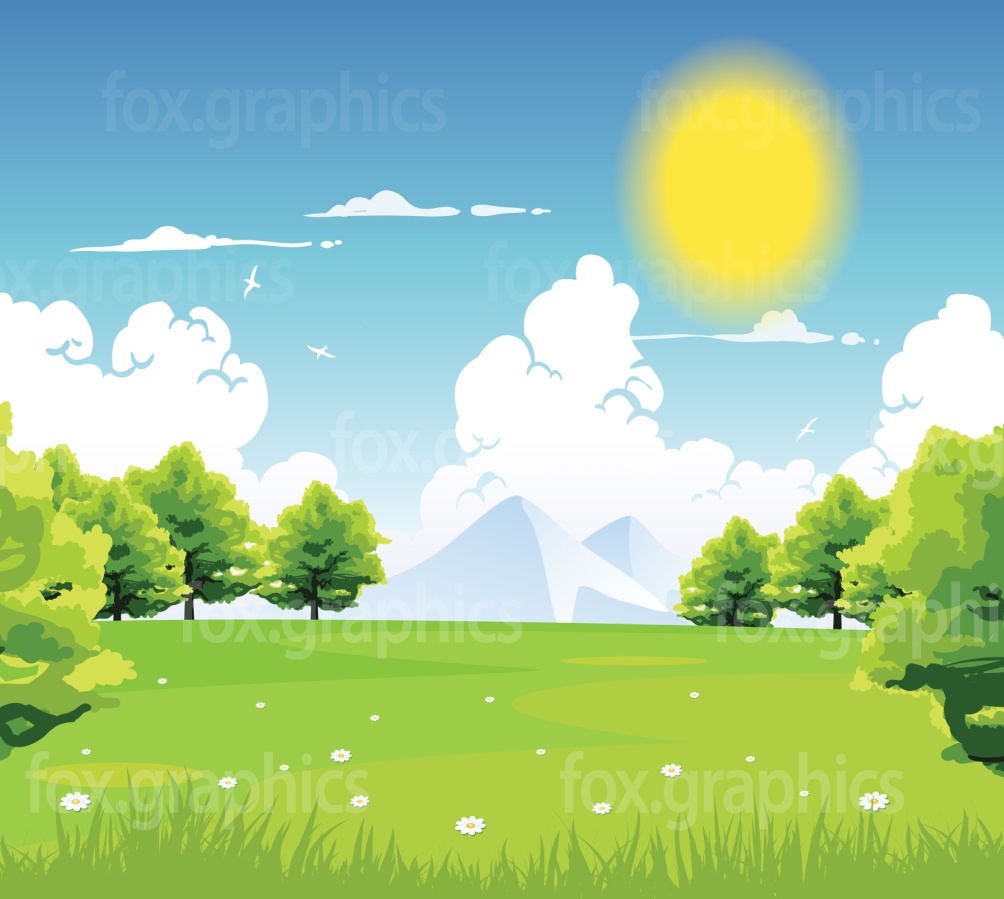 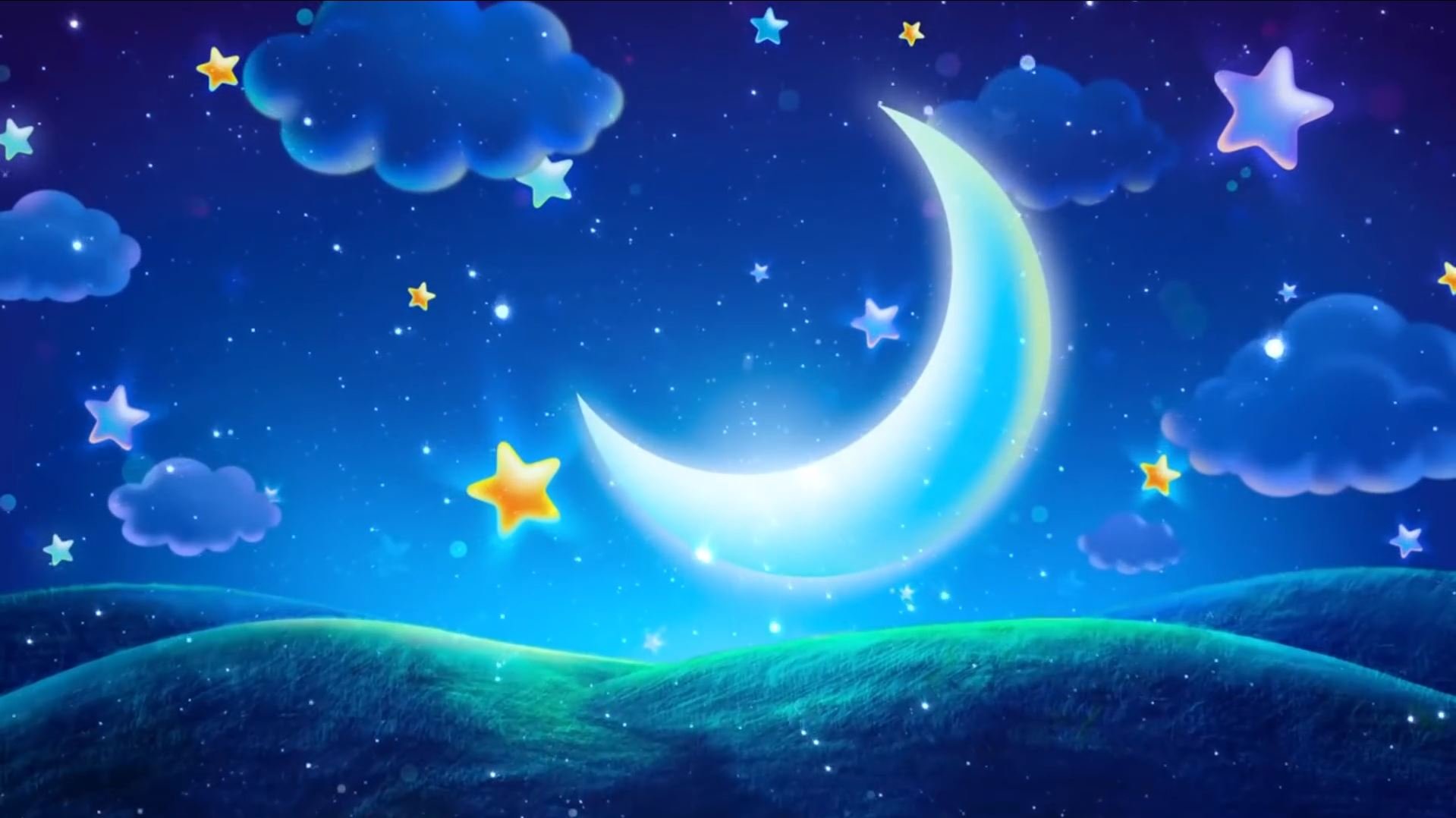 Твердый - мягкий
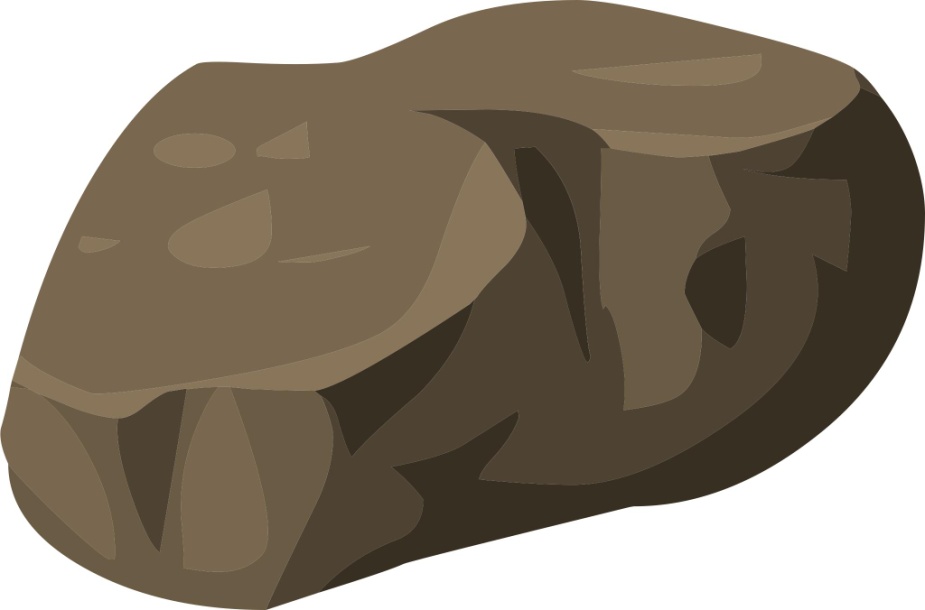 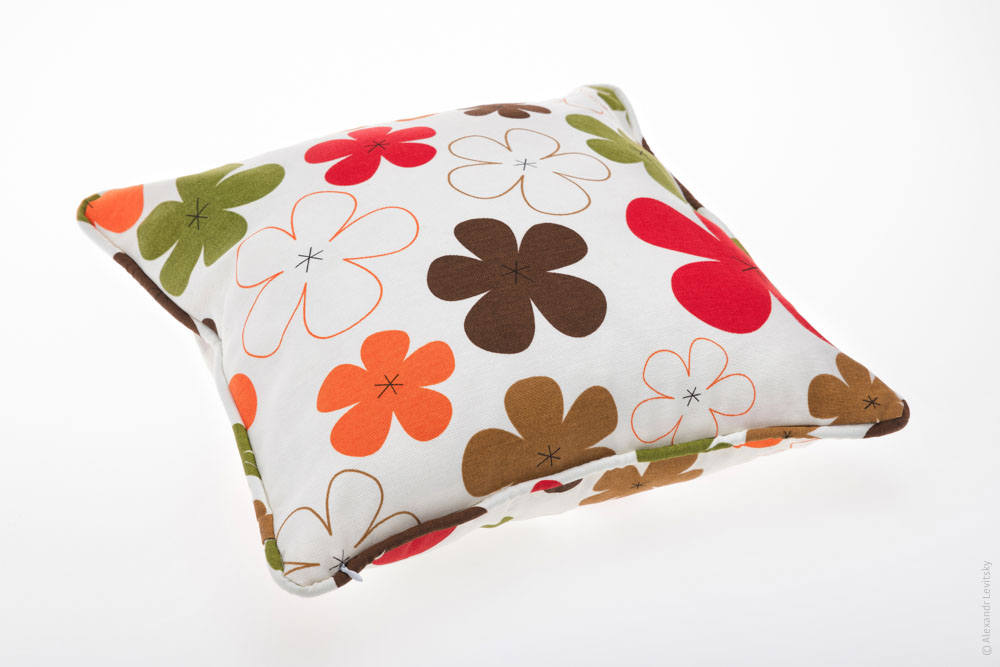 Большой - маленький
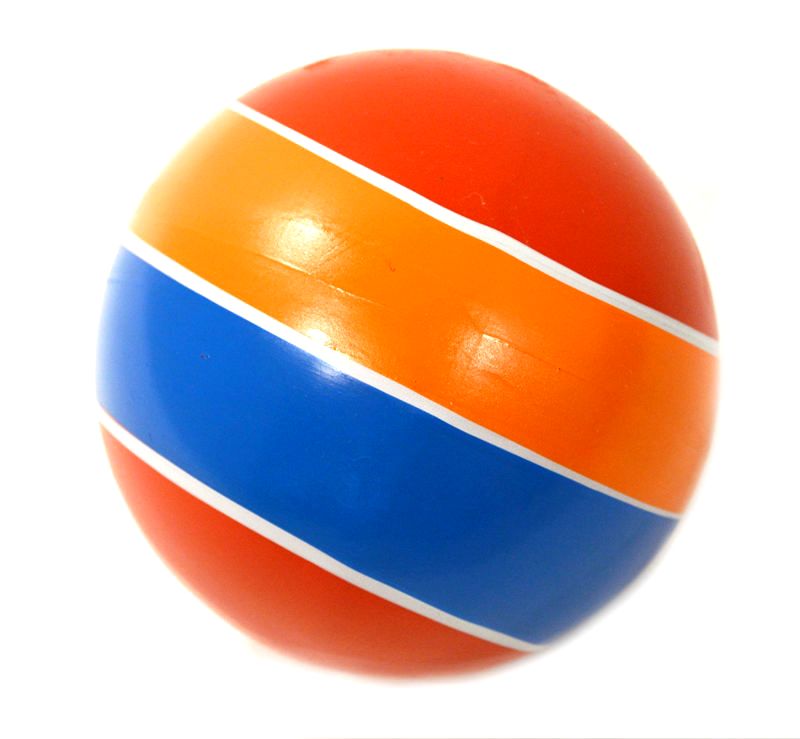 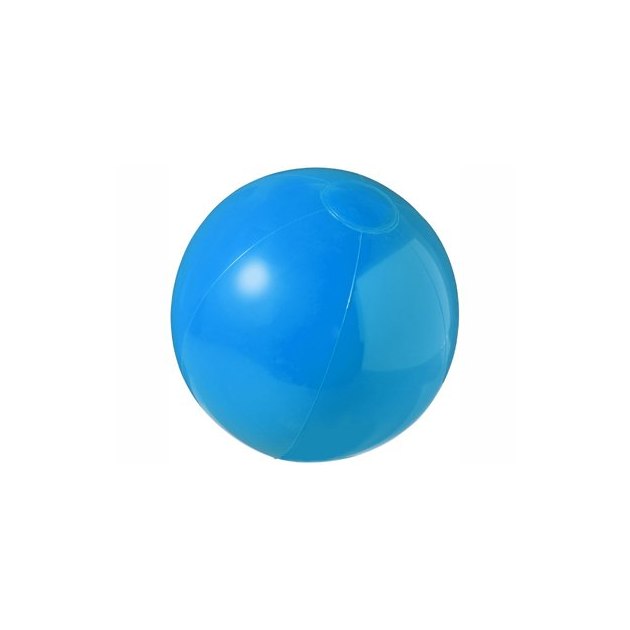 Скажи, где находится яблоко, а над ним? под яблоком? справа-от яблока ? Слева от яблока? в верхнем правом углу? в верхнем левом углу? в нижнем левом углу?
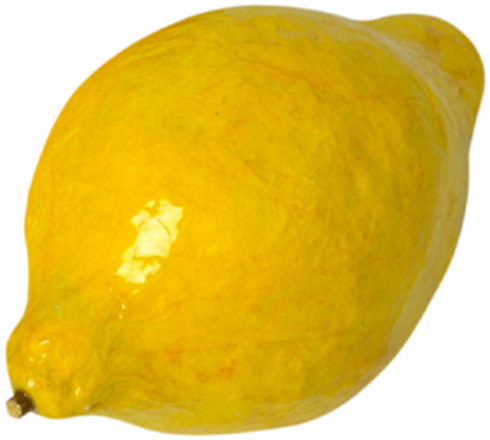 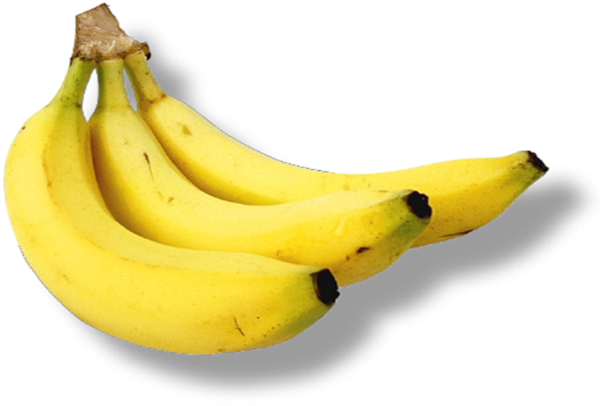 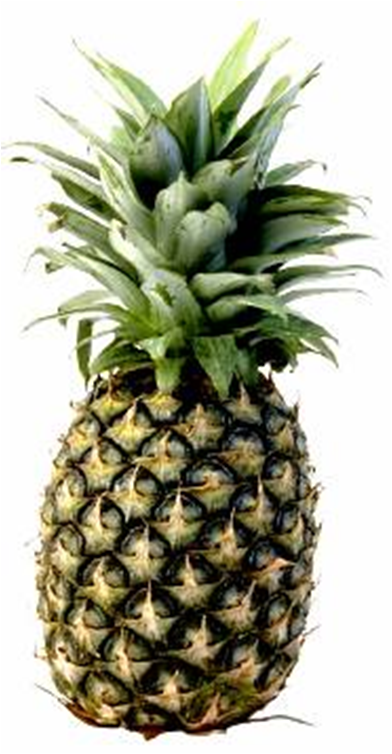 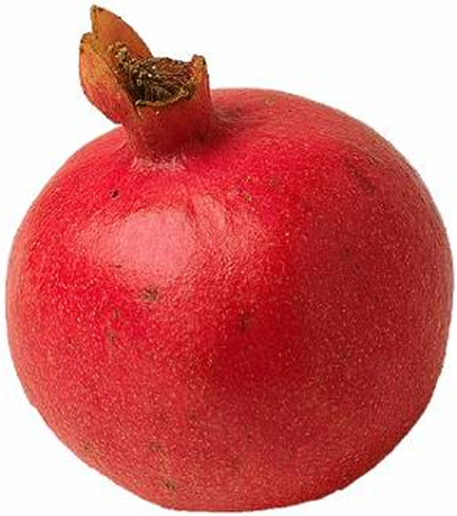 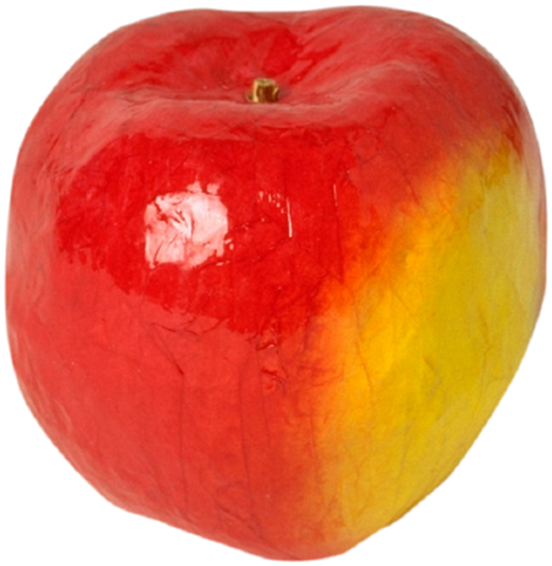 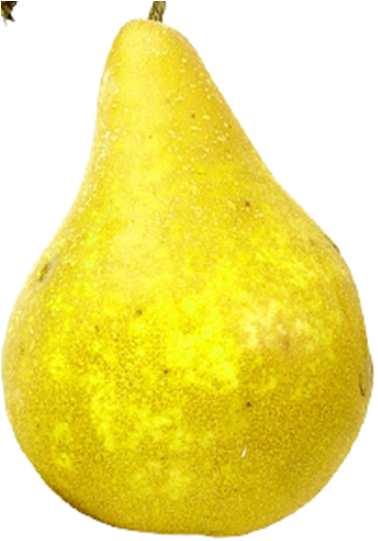 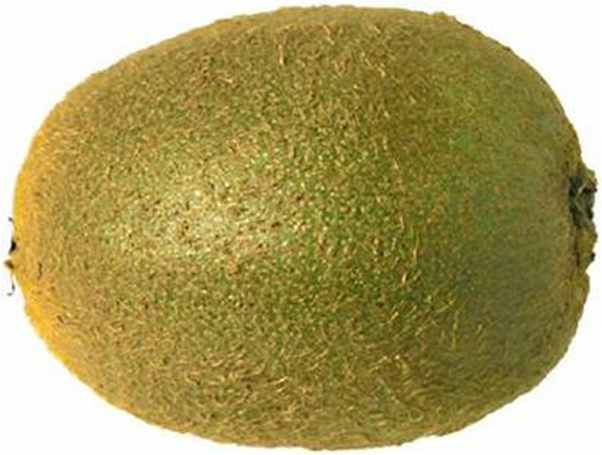 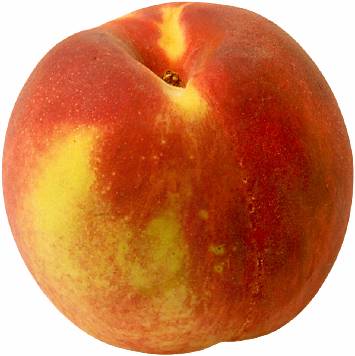 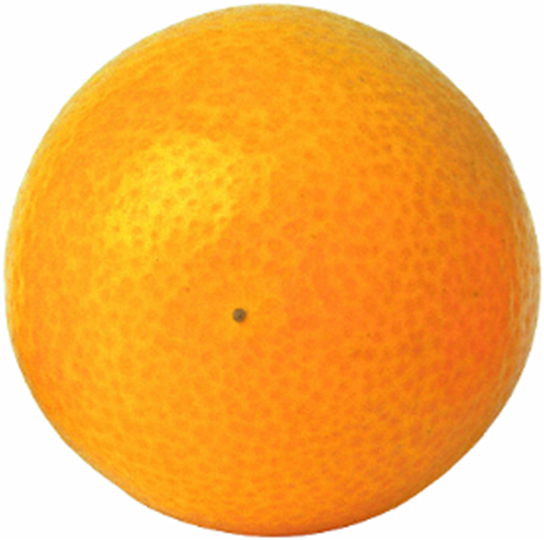 Молодцы!!
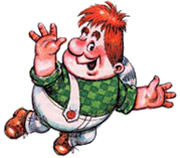